Renewing the Sectional Struggle
The American Pageant,
Chapter 18
Quick Recap
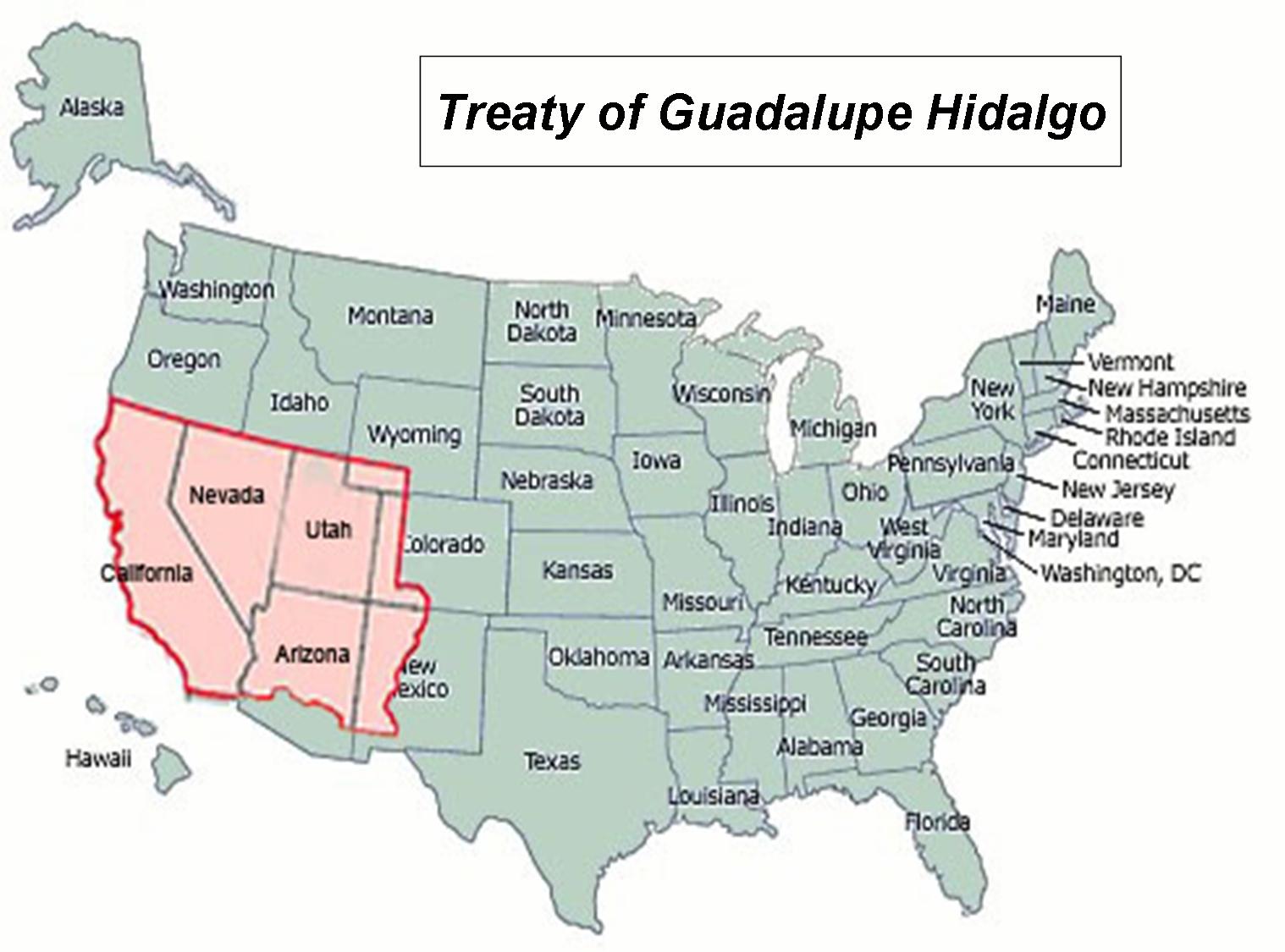 Treaty of Guadalupe-Hidalgo
1848, Ends Mexican War

Manifest Destiny
California—gold discovered
Apply for statehood as a free state
Balance of power
New Territories

Big Question—Slavery!
Economy; States rights; Way of life
Abolitionists vs. Fire Eaters
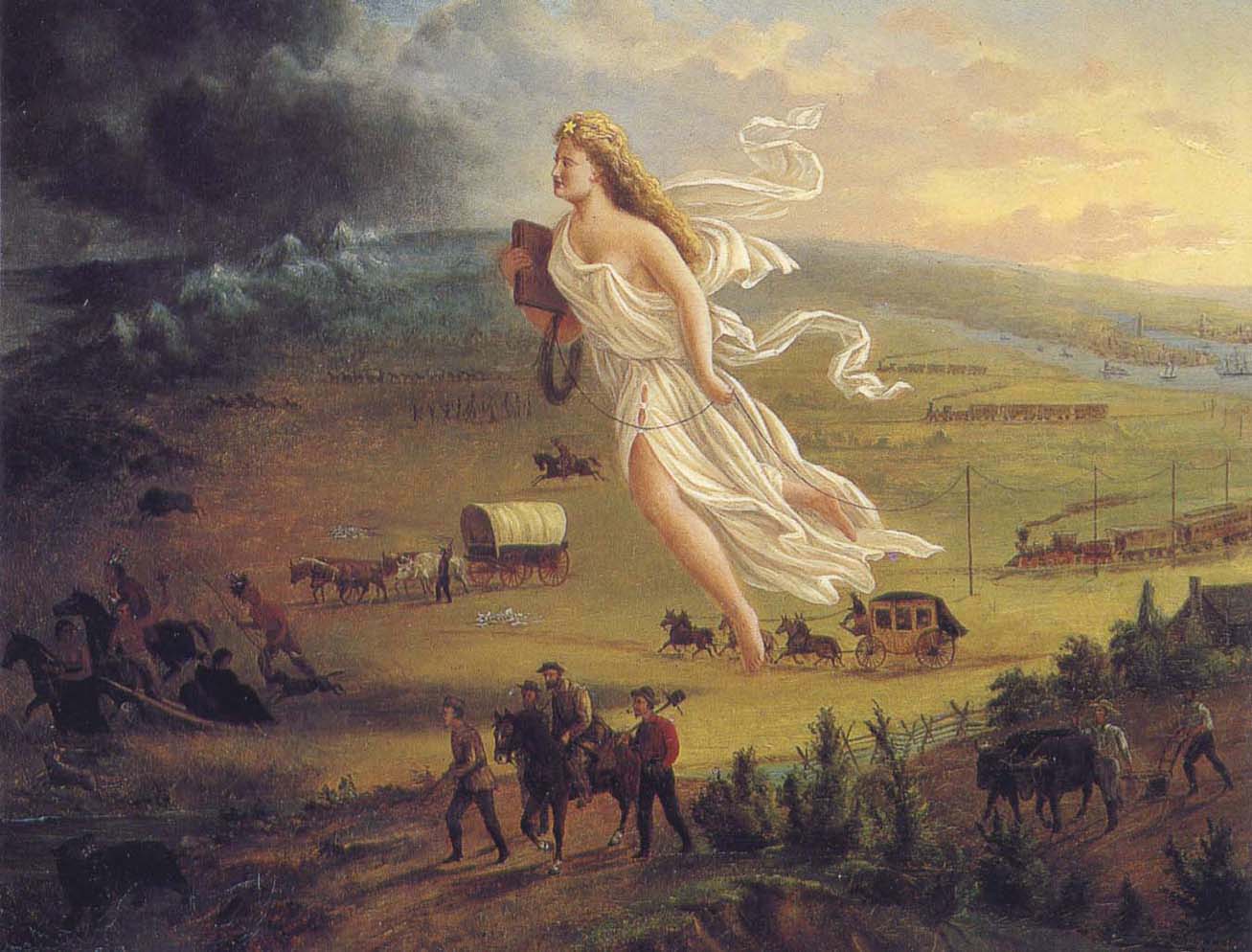 Kicking the Bucket Down The Road
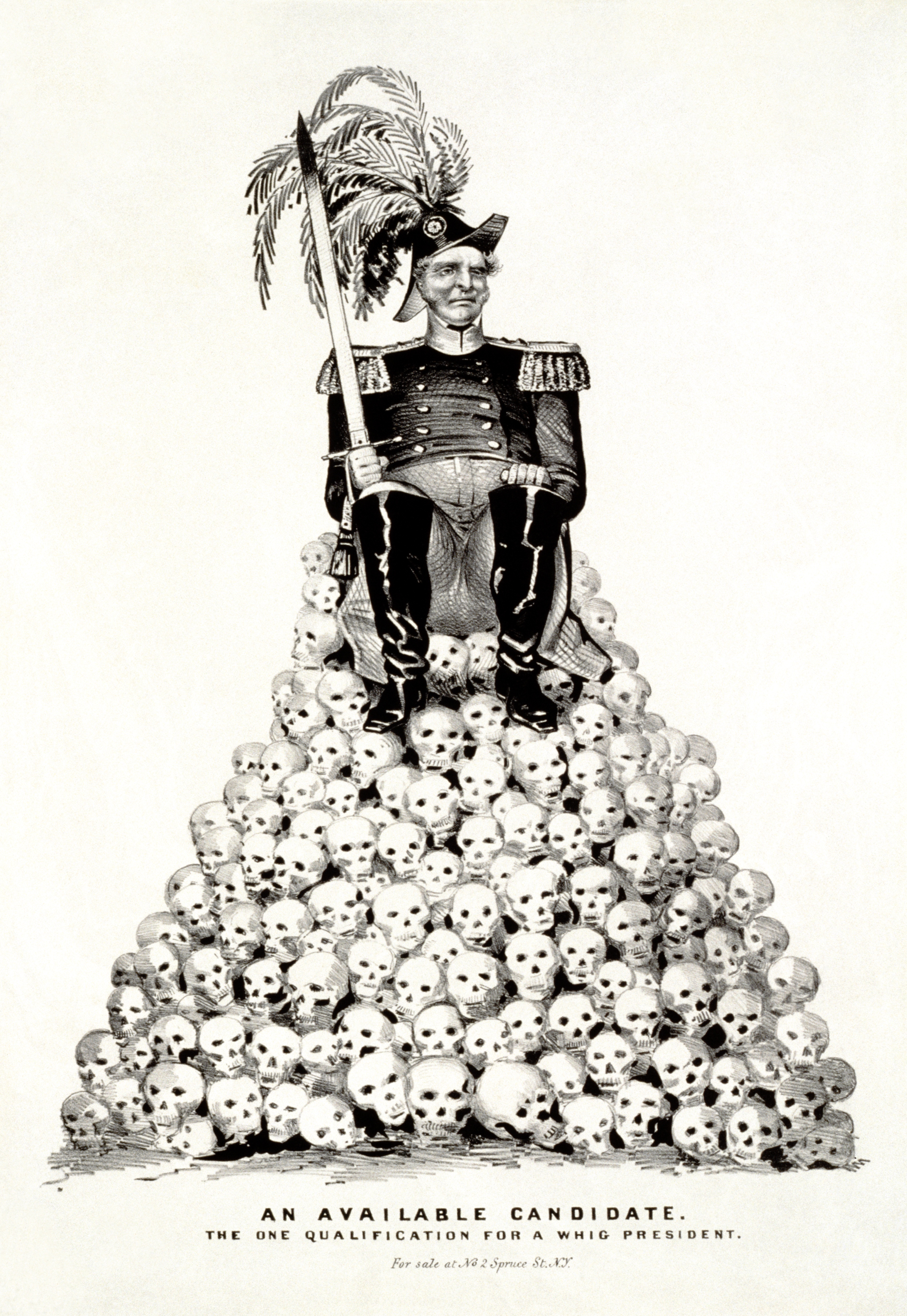 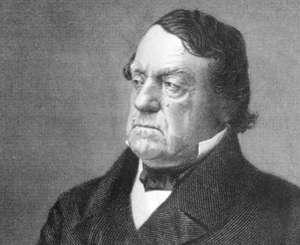 Election of 1848
Polk opts out of running
Democrats turn to Lewis Cass
POPULAR SOVEREIGNTY
Appeals to people and congress
Whigs run with Zachary Taylor
War Hero
No verbal stance on slavery
New party—Free Soilers
Not anti-slavery 
Advocate homesteading; government aid
Run with Martin Van Buren
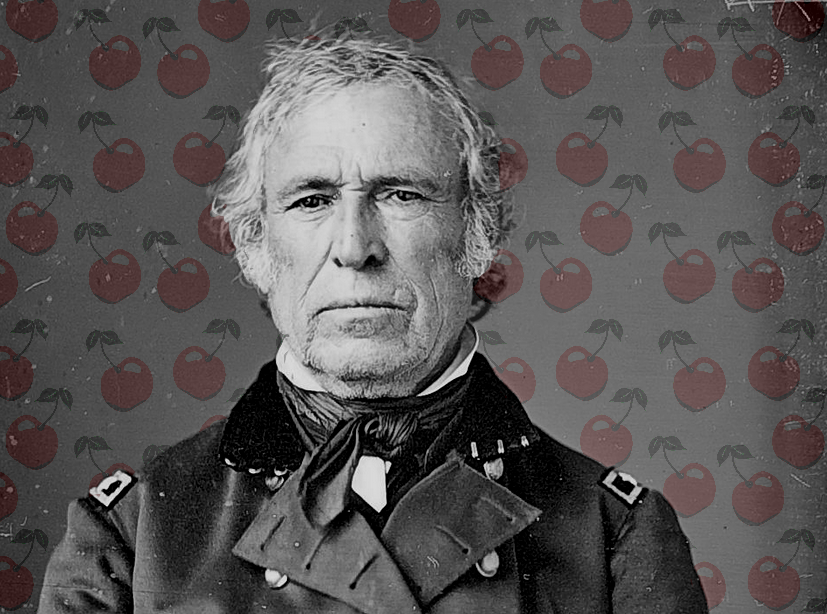 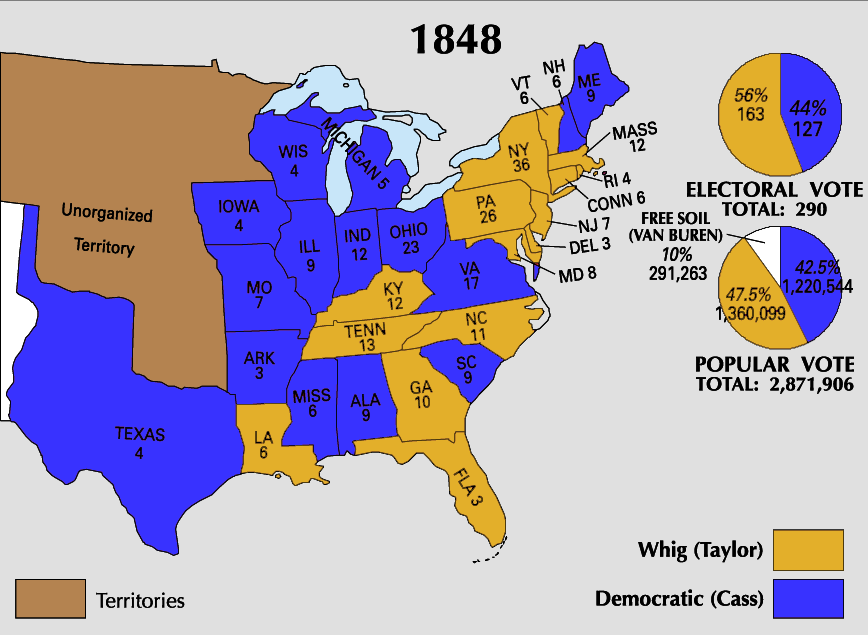 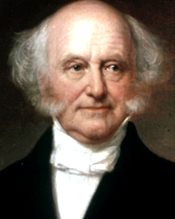 Underground Railroad
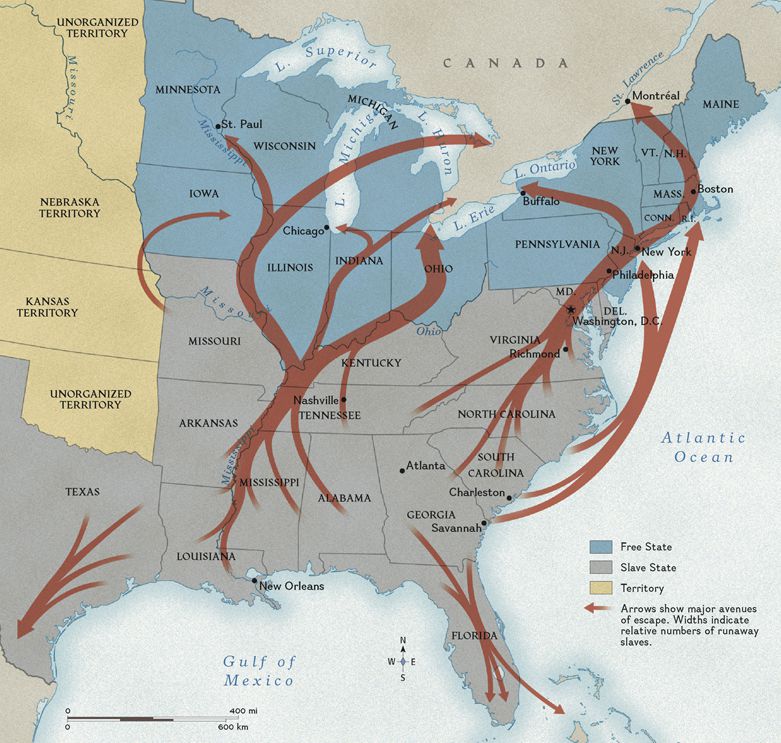 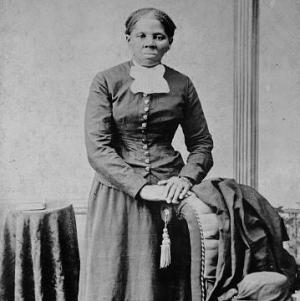 South well off
President
Majority of SCOTUS
Equal to North in Senate
Expansion of land/economy

Southern land questions
CA, NM, UT
TX territory in NM

Underground Railroad
Runaway slaves
Calls for a new Fugitive Slave Law
Threats of secession
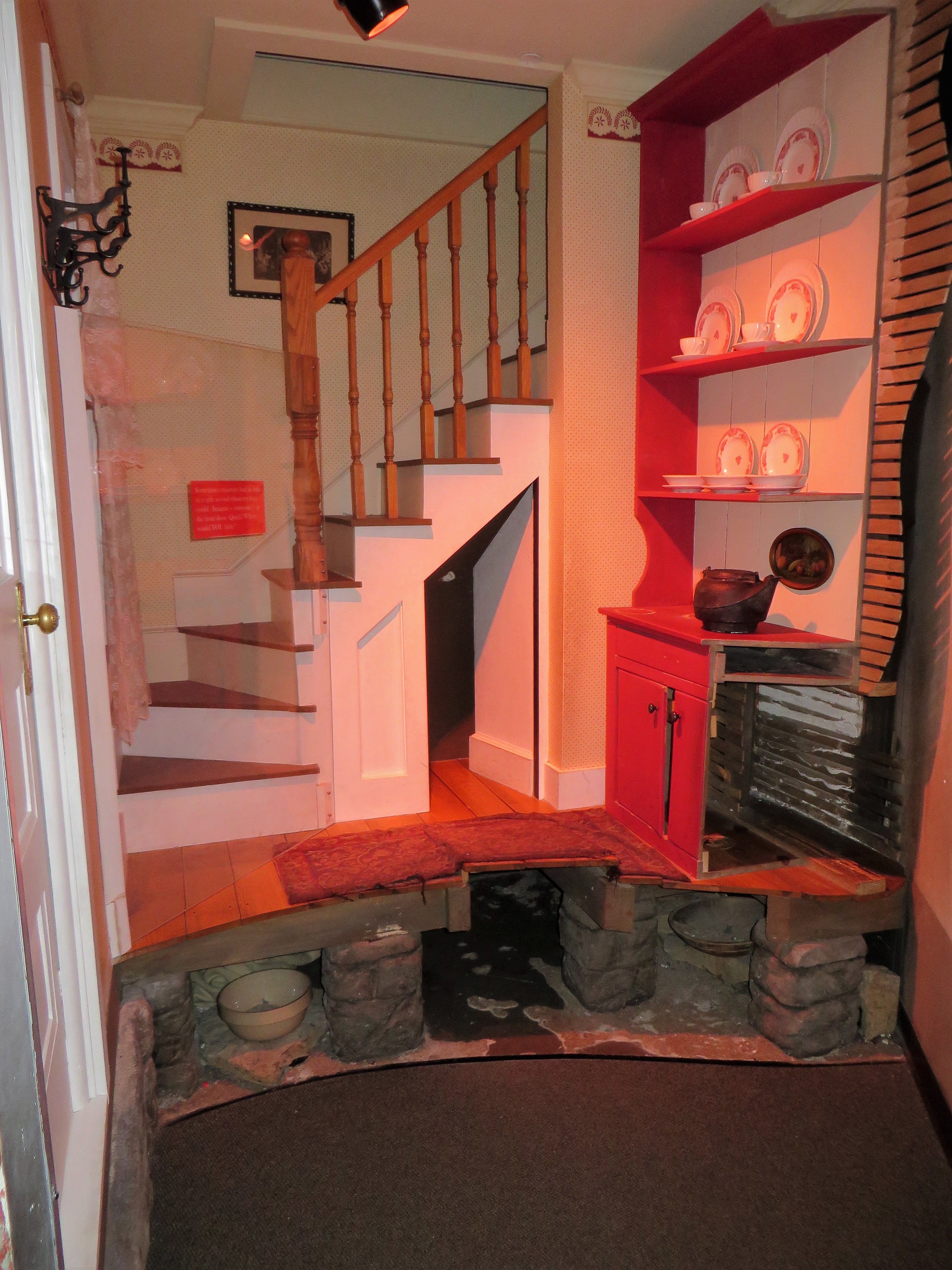 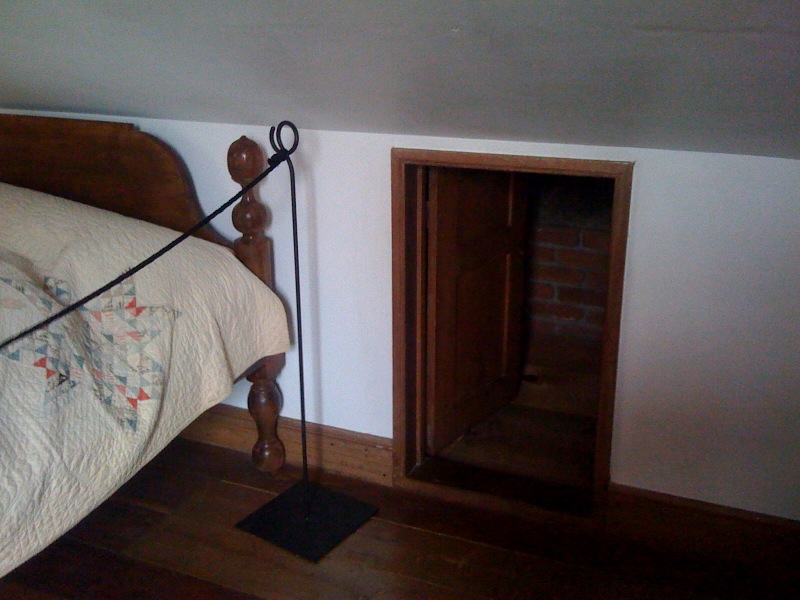 Can there be compromise?
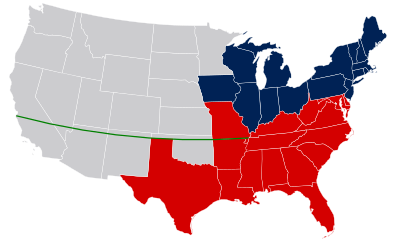 Previous Compromises
Missouri Compromise
Nullification Crisis—Force Bill; Compromise Tariff
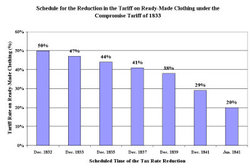 Debating Slavery
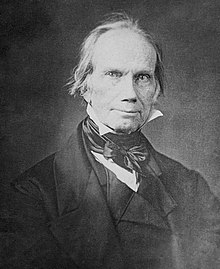 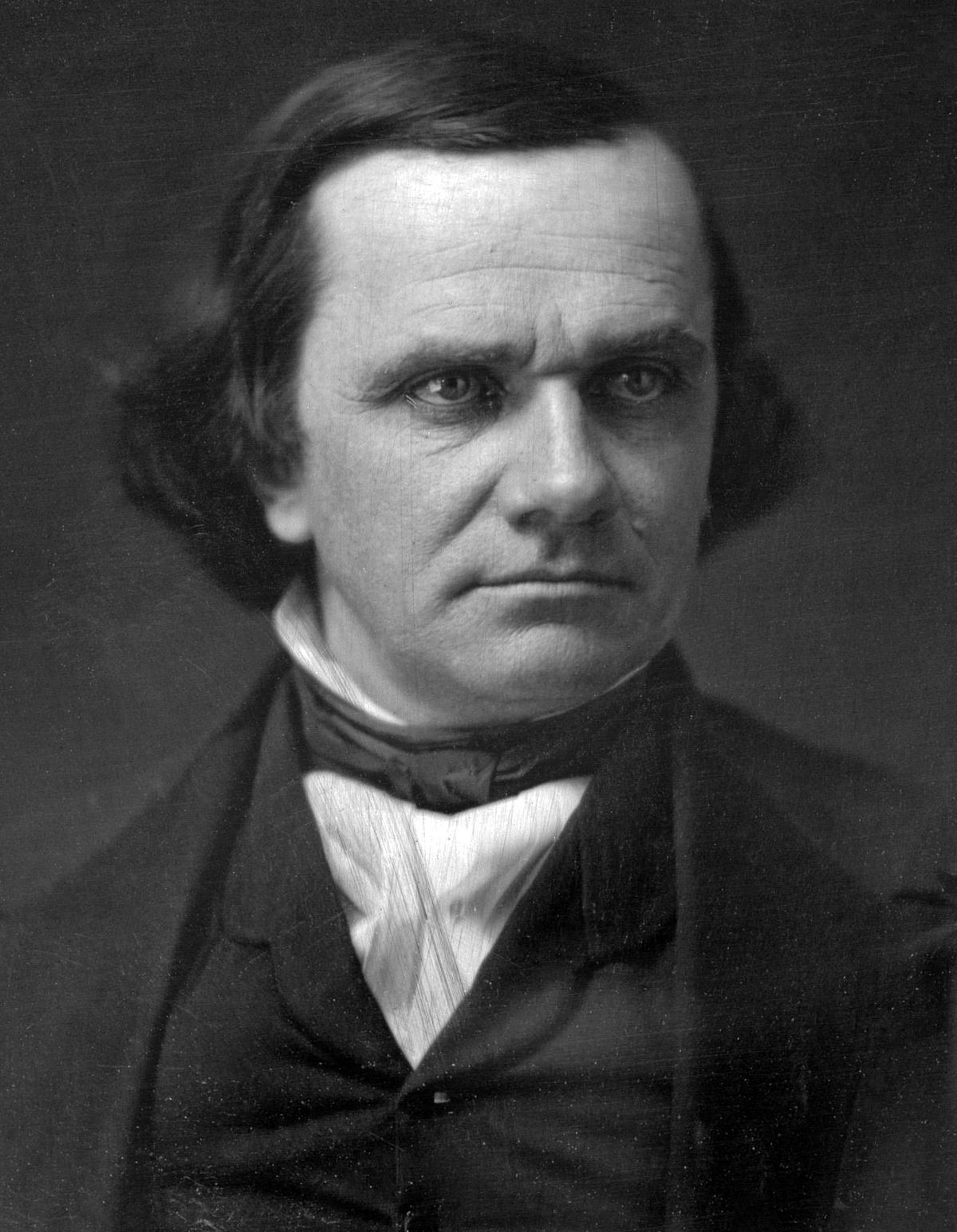 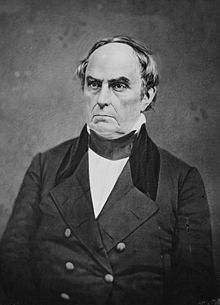 “The Old Guard”
Debating Slavery
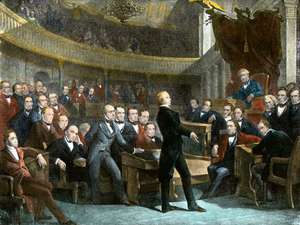 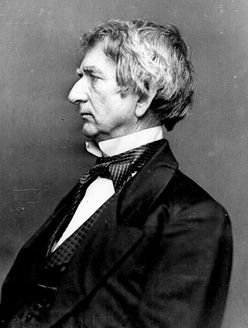 “The New Guard”
Compromise of 1850
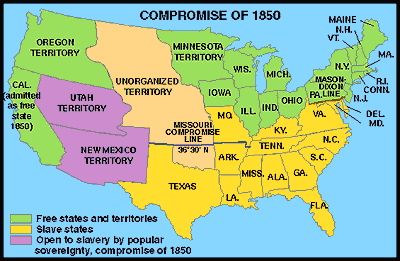 No one really likes it because…
Compromise
But…
CA admitted as free state
NM / UT left to pop. Sovereignty
Bans slave trade in DC
Fugitive Slave Law for South
Settles border dispute between TX NM
TX debt partially paid off

Fillmore—new president
“Final settlement” of division
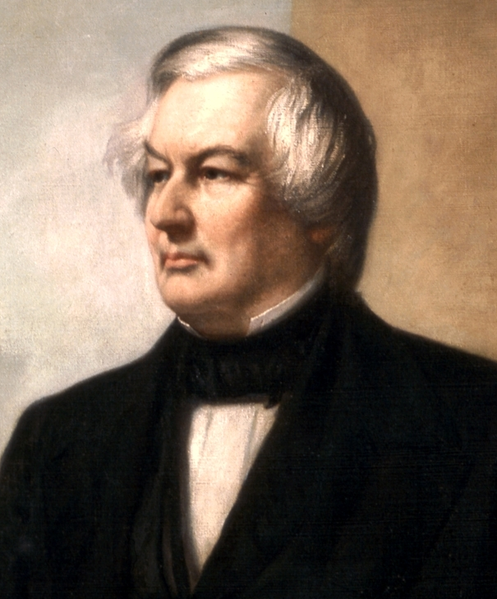 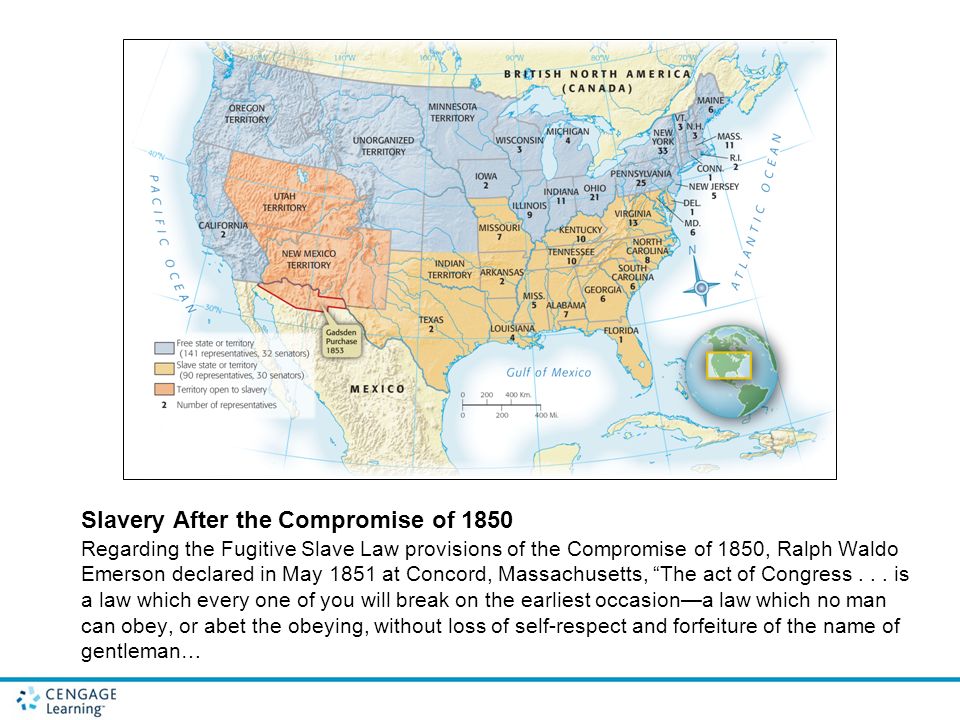 Calm before the storm
Fugitive Slave Act of 1850—increased sectionalism
North is a “hunting ground” for runaways
Northerners arrested for harboring slaves
Freed Blacks not given fair trials
Bribery within court system over runaway cases

Some northern states fight back
MA—nullification 
“Personal liberty” laws

More and more northerners on board with fighting
As time goes on, industrial North builds up
Time---MATTERS!
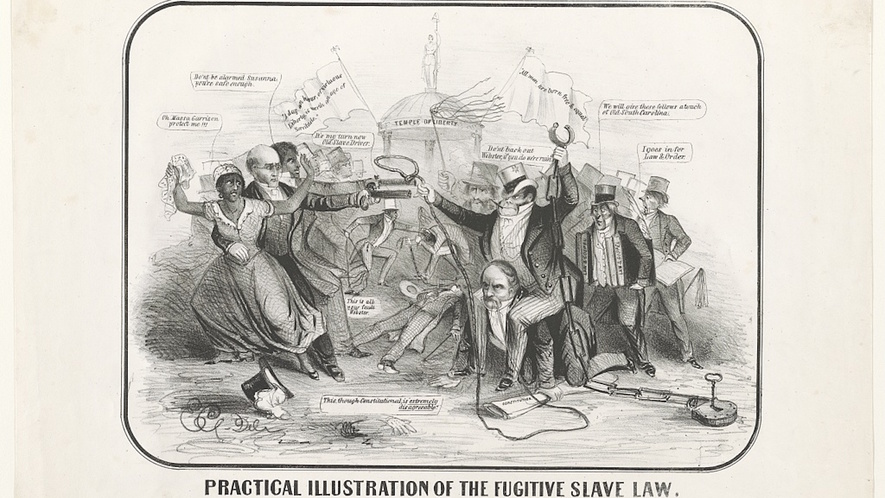 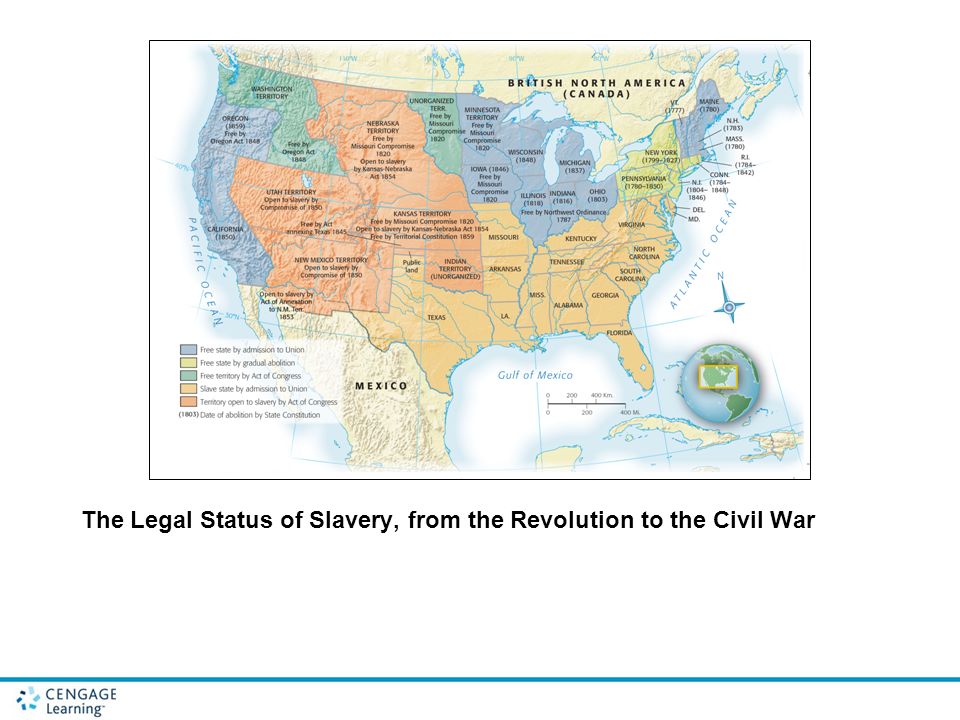 Slavery from Revolution to Civil War
Election of 1852
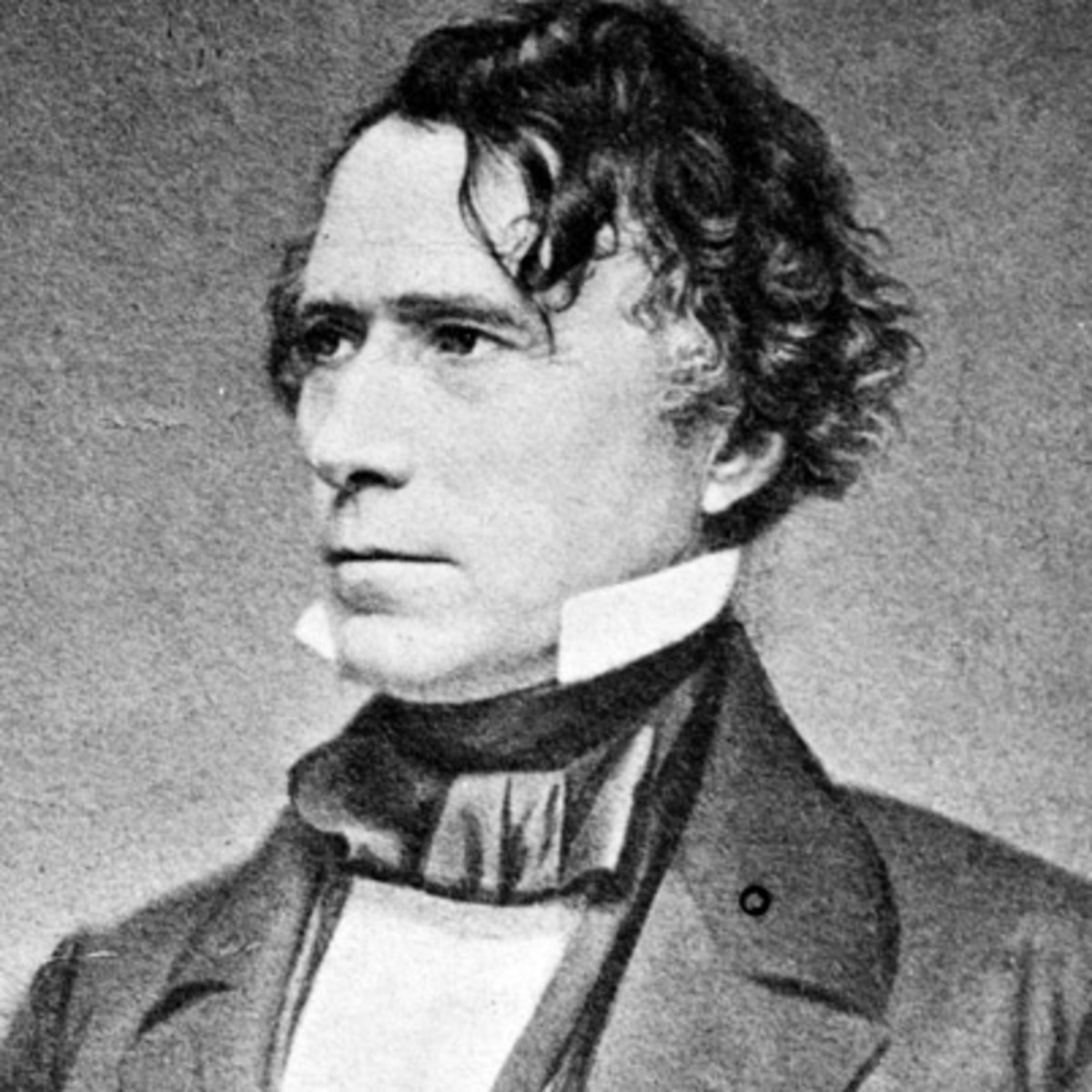 Democrats run with Franklin Pierce
Dark Horse
Mexican War veteran
Whigs lose
Division over slavery; fugitive slave laws
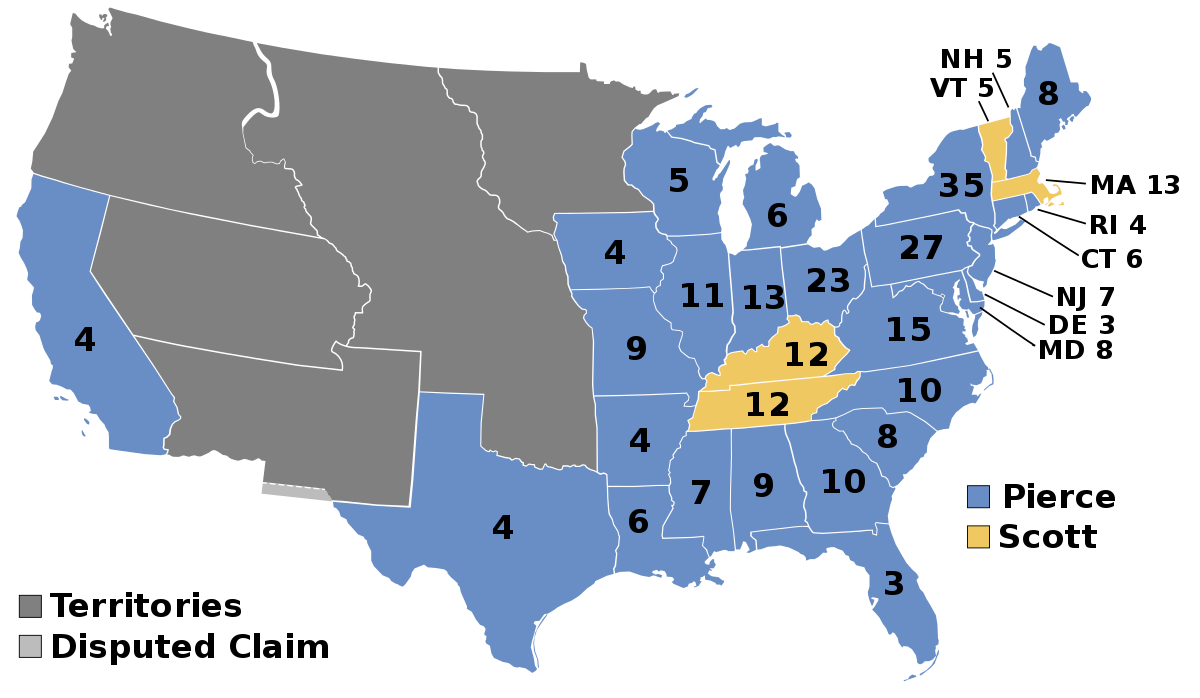 A Few Odds and Ends
1850
Clayton-Bulwer Treaty
Concern over British presence in the hemisphere
Agreement that neither US nor Britain would control isthmian waterways
Upsets south—more territory (expansion and power) for them—gone! 
1854
Ostend Manifesto
Attempt to purchase Cuba from Spain
Upsets North
Plan falls through
“Slaveocracy”

Establish better relations (trade, commerce, treatment, etc.) with China and Japan (Wanghia; Kanagawa Treaties, respectively)
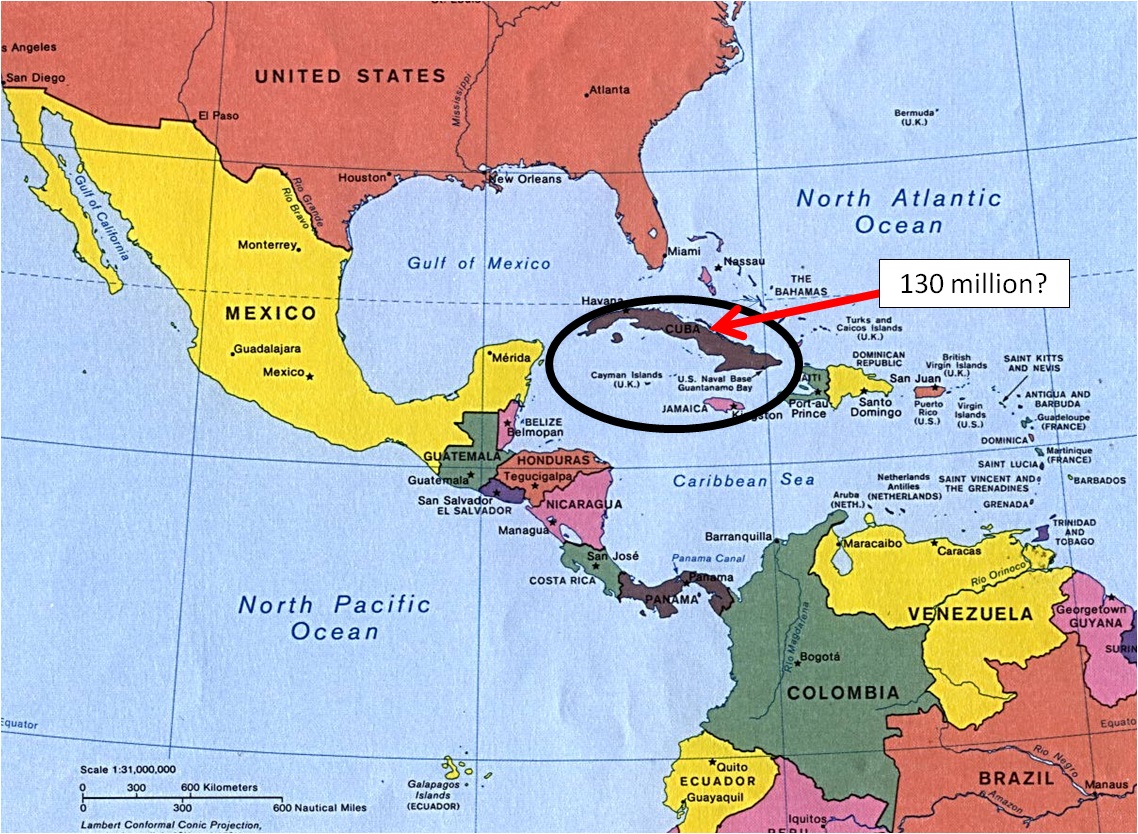 Gadsden Purchase
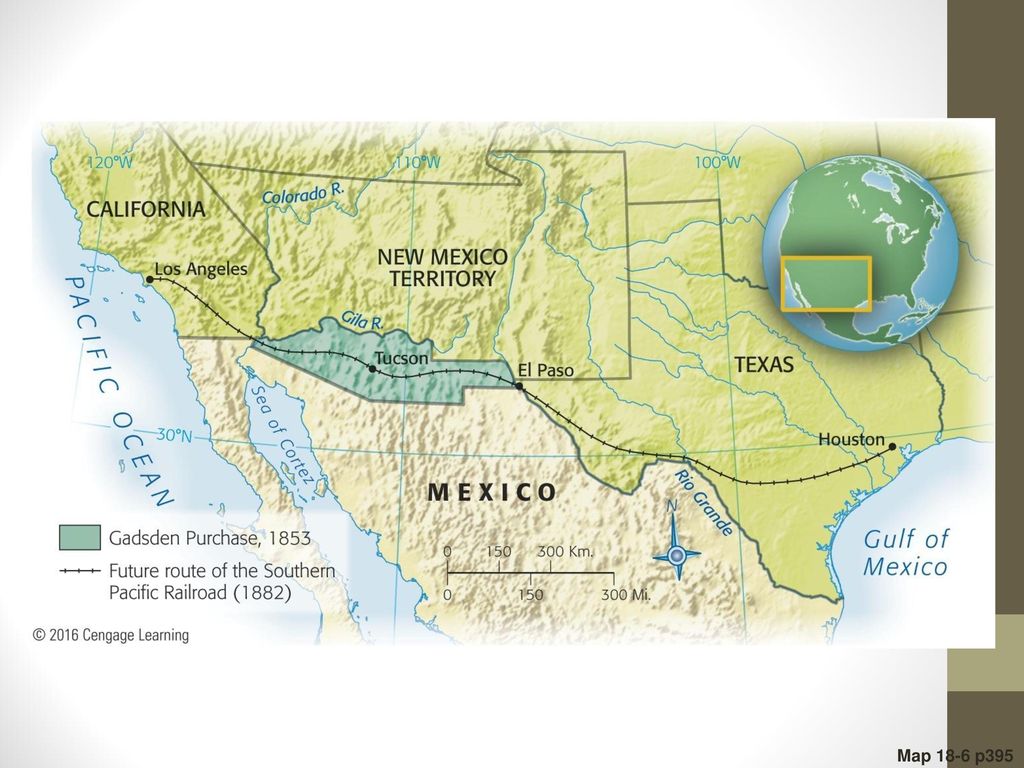 Transportation issues

North and South want a RR
Too expensive to build more than one

Purchase additional territory from Mexico for $10,000,000
North upset
South—it makes sense to build here!
KANSAS-NEBRASKA ACT—1854
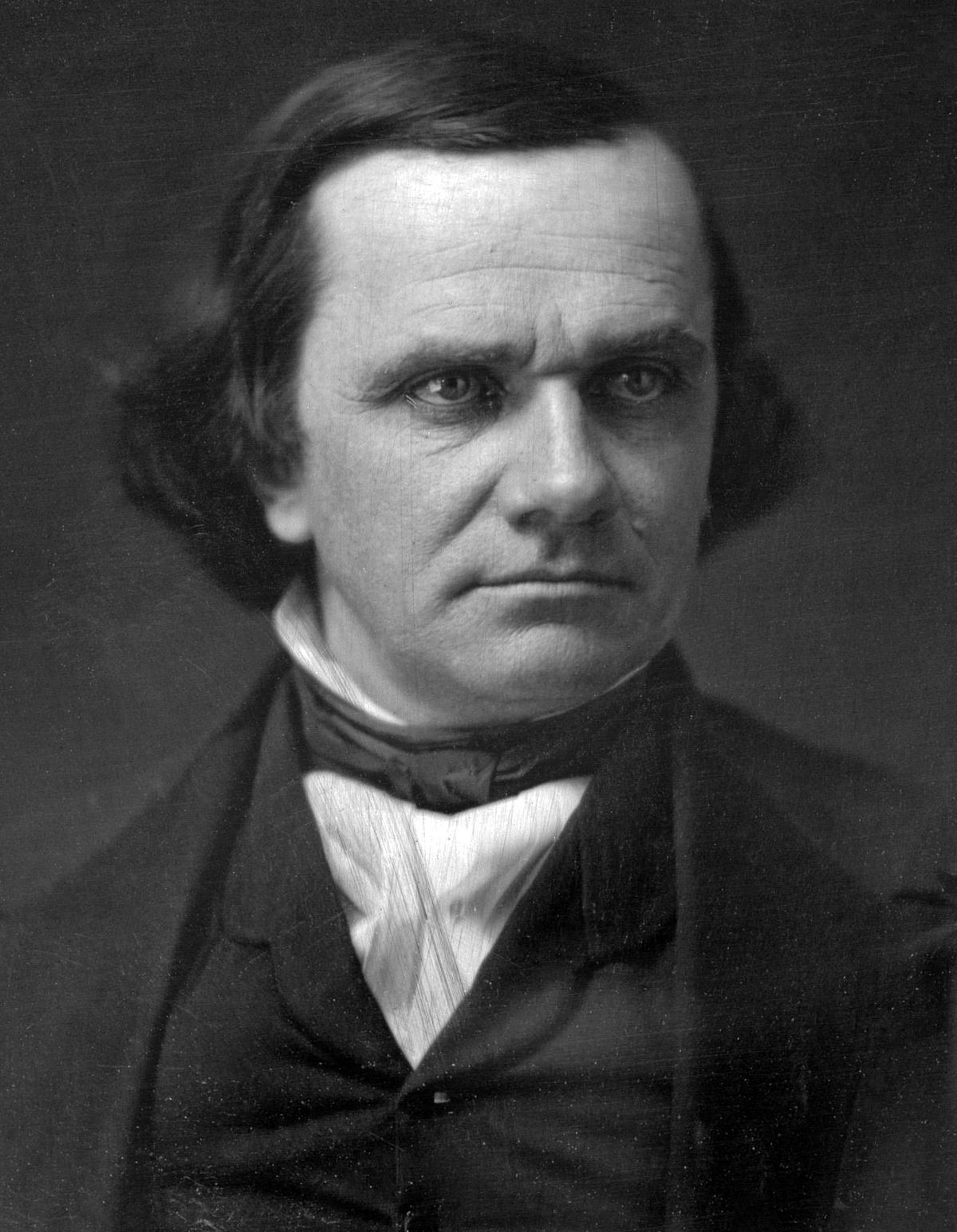 Stephen Douglas
Northern Democrat
Wants RR in Illinois out west
Wants westward push
South will go against
To get Southern approval…
Establish two territories (Kansas, Nebraska)
Slavery issue decided by popular sovereignty (K, Na)

Problem—this plan repeals the Missouri Compromise
Slavery can expand North!
Death of Whigs; Birth of Republicans
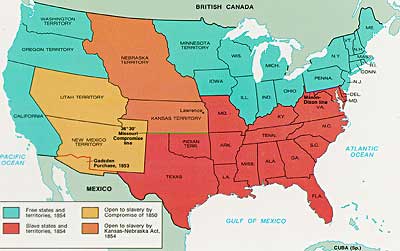